Земля и Вселенная
Материалы к уроку географии 6 класс
Учитель Кобозева Алла Михайловна
В состав Солнечной системы входит              8 планет
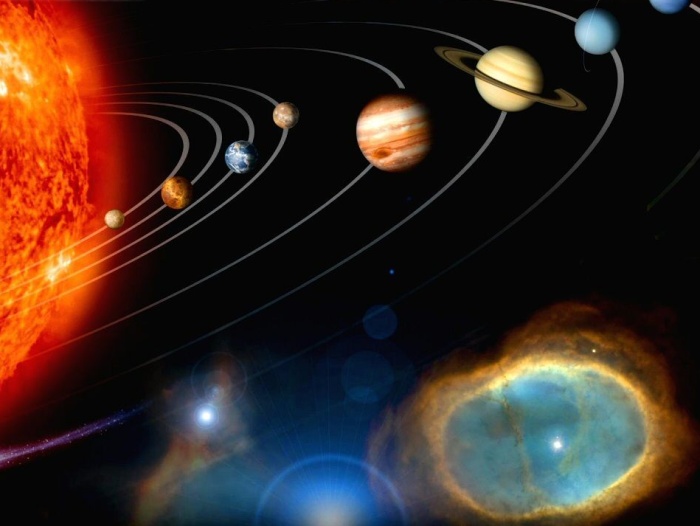 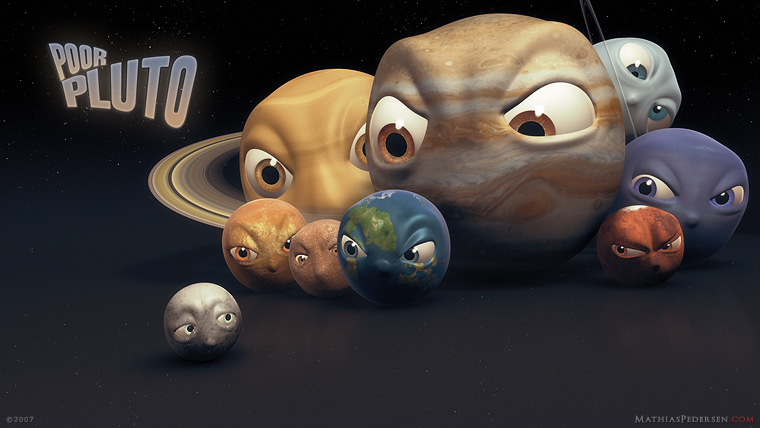 Плутон
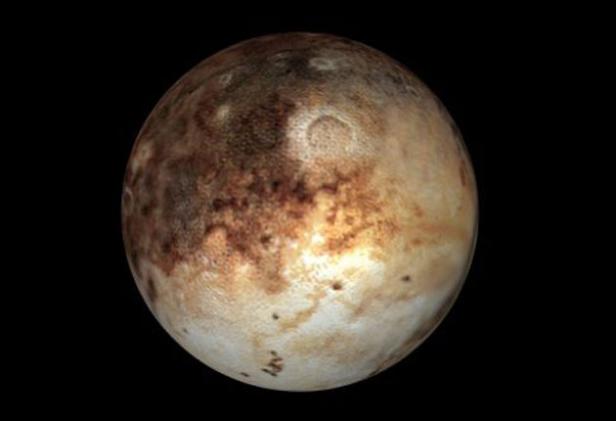 Плуто́н - до 2006 года считался девятой планетой Солнечной системы, а затем был лишен статуса XXVI Ассамблеей Международного астрономического союза.
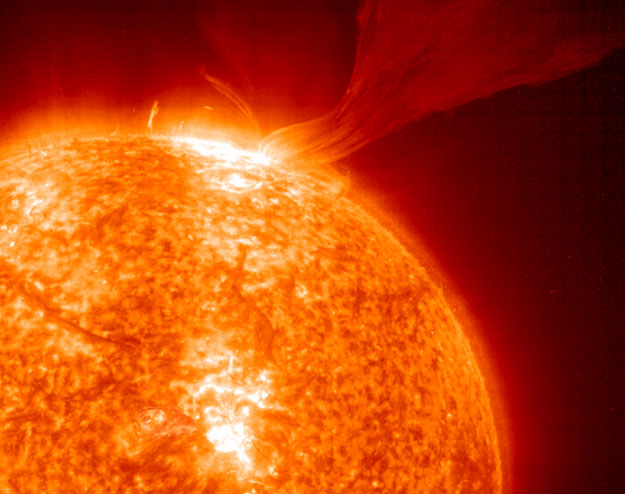 Солнце – враг?
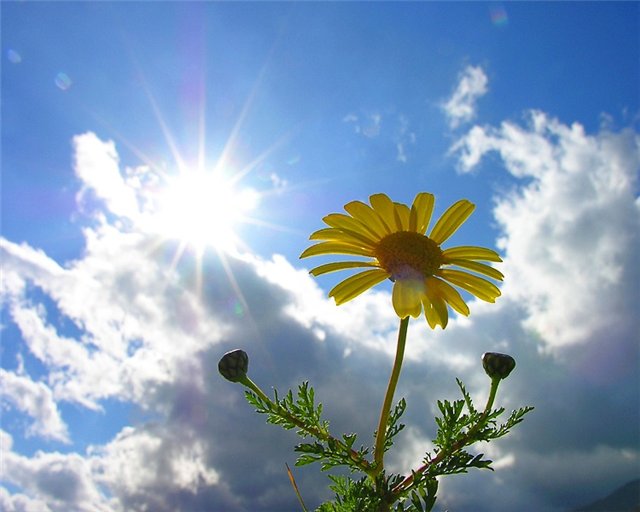 Солнце – друг?
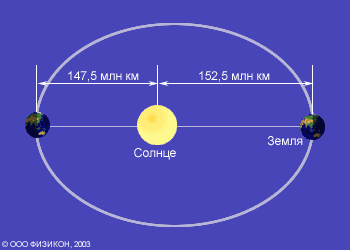 [Speaker Notes: На этой неделе произойдет интересное астрономическое событие. 4 июля Земля достигнет наиболее удаленной точки своей орбиты - афелия. Расстояние до Солнца составит 152,5 млн. км. Видимый размер Солнца будет минимальным. Через полгода (в начале января), когда Земля подойдет к точке перигелия, расстояние Солнце-Земля станет минимальным, а видимый диаметр Солнца увеличится до максимально возможных размеров. Определяется это тем, что Земля, также как и другие планеты Солнечной системы, имеет не круговую, а слега вытянутую орбиту.]
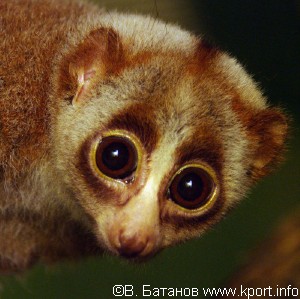 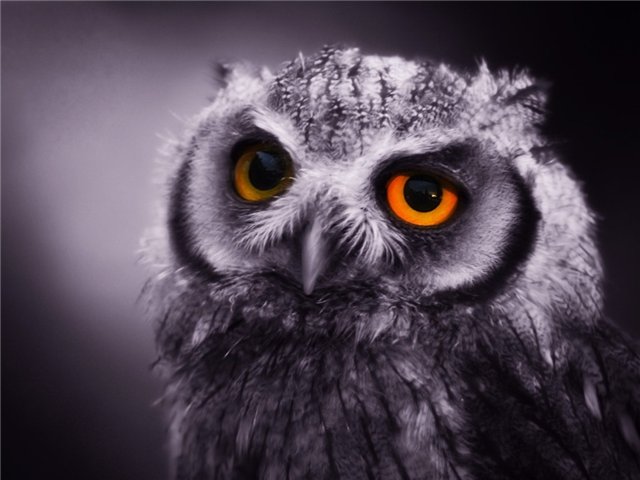 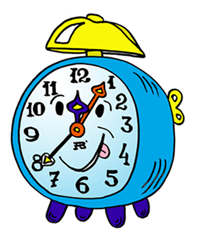 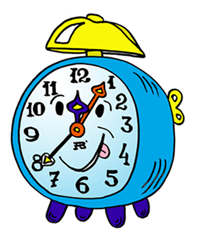 [Speaker Notes: Мирабились – ночная красавица, энотера – ночная свеча]
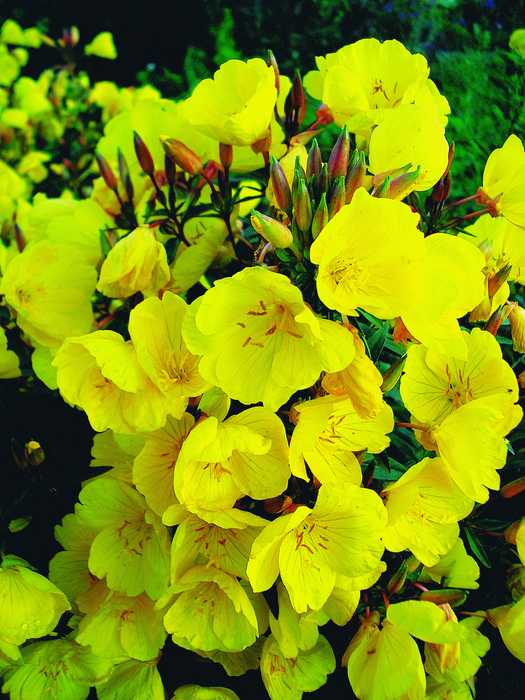 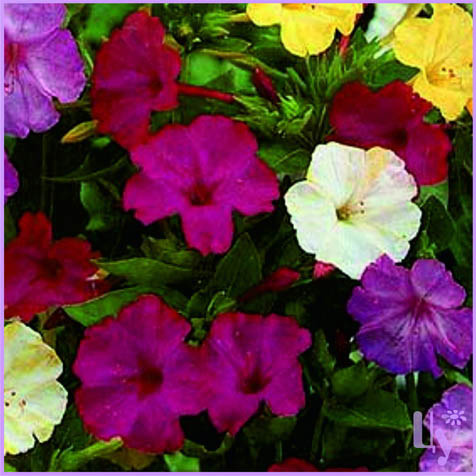 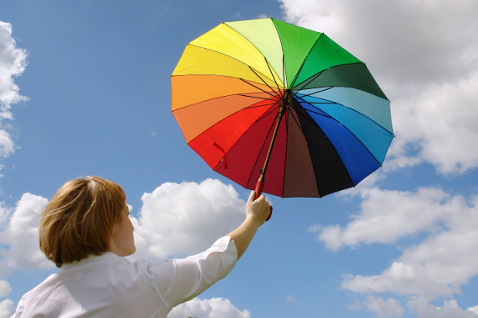 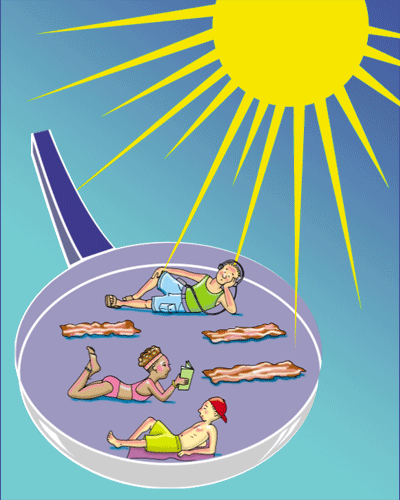 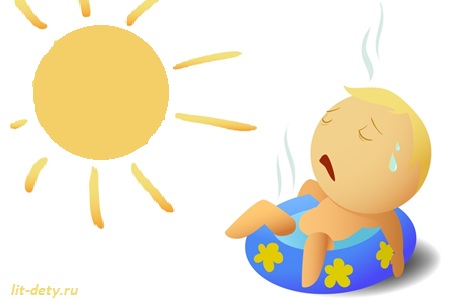 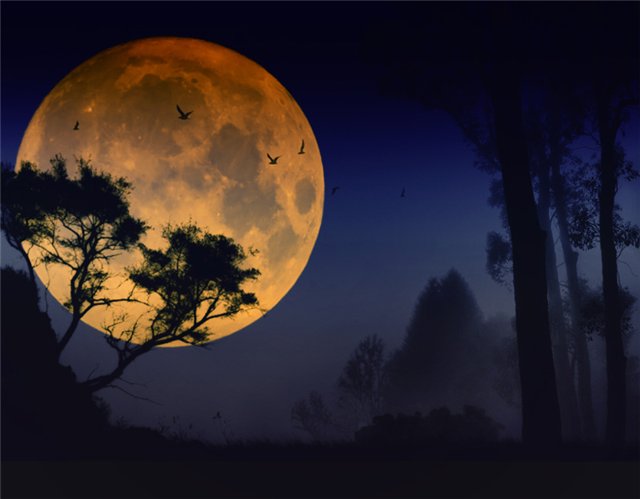 Спутник Земли - Луна
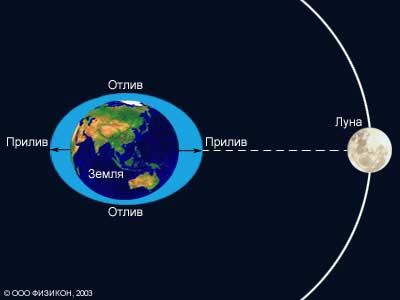 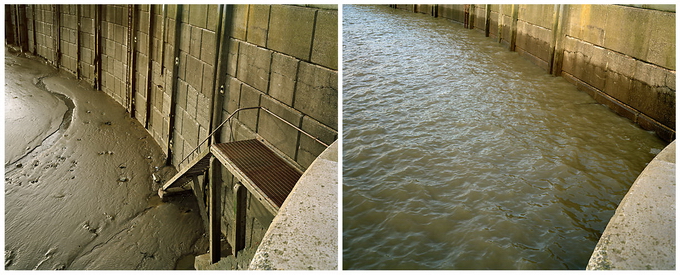 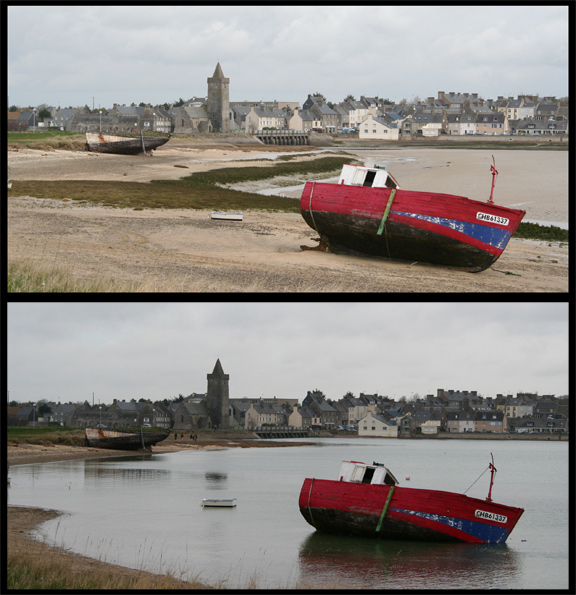 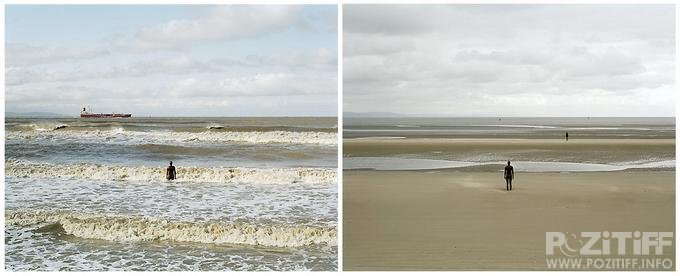 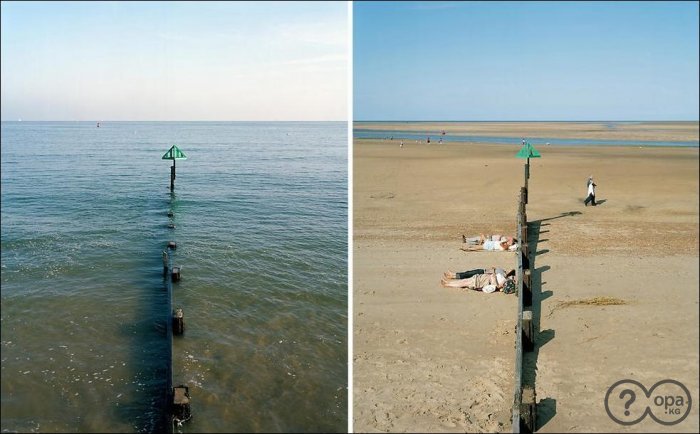 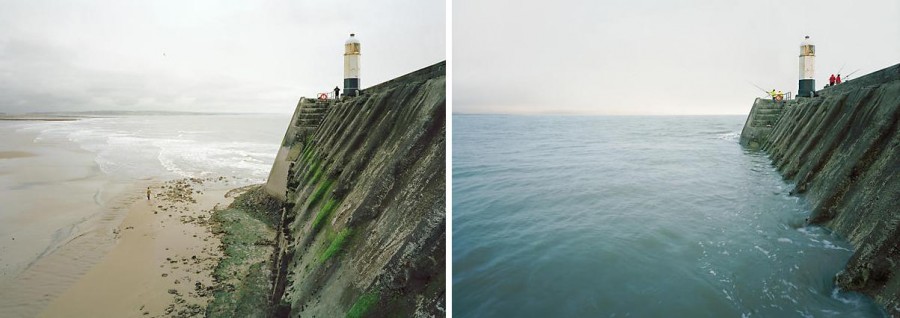 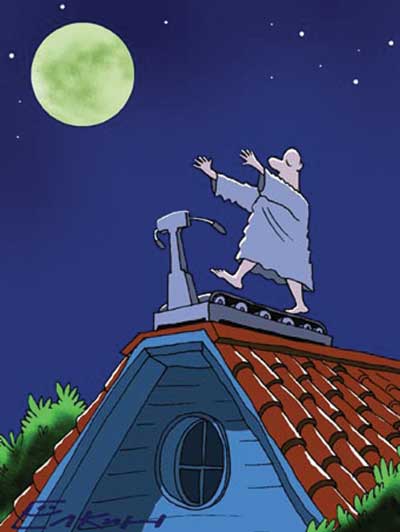 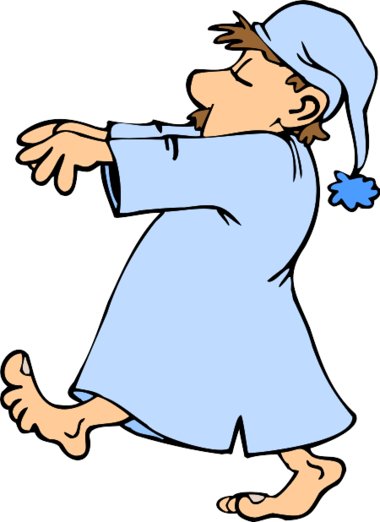 Лунатизм  - снохождение, блуждание, термин связан с древними представлениями о влиянии лунного света на психику человека.